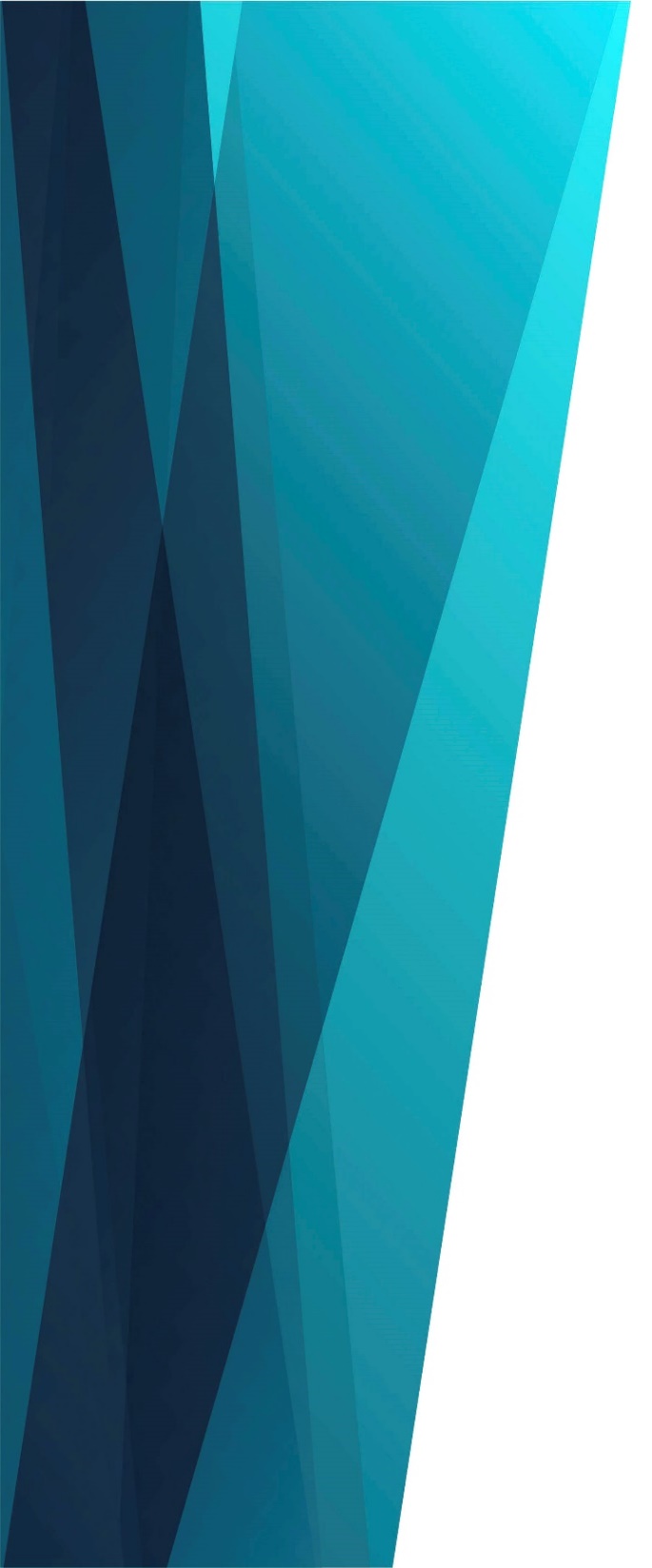 Кто хочет из вас быть блаженным всегда
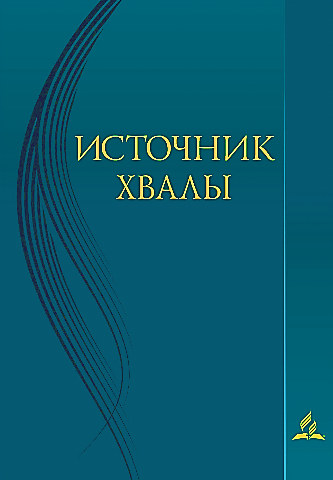 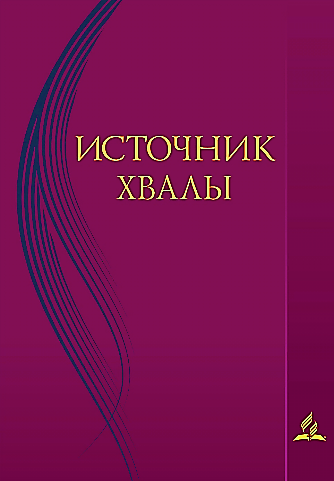 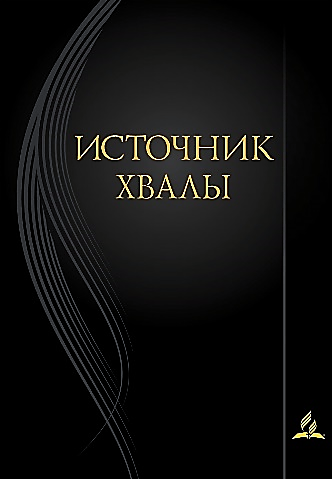 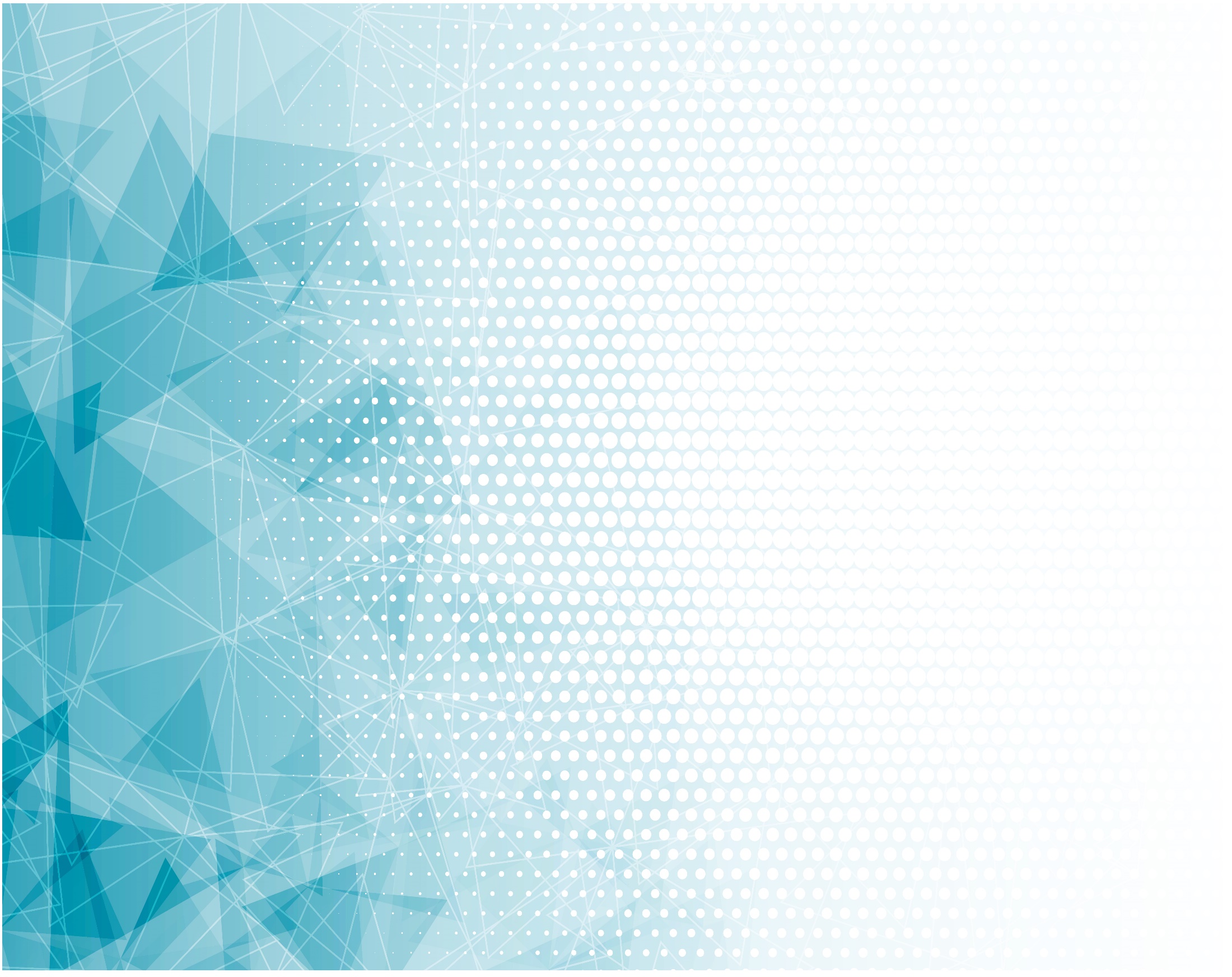 Кто хочет из вас быть Блаженным всегда,
Тот пусть Подкрепляется Словом Христа,
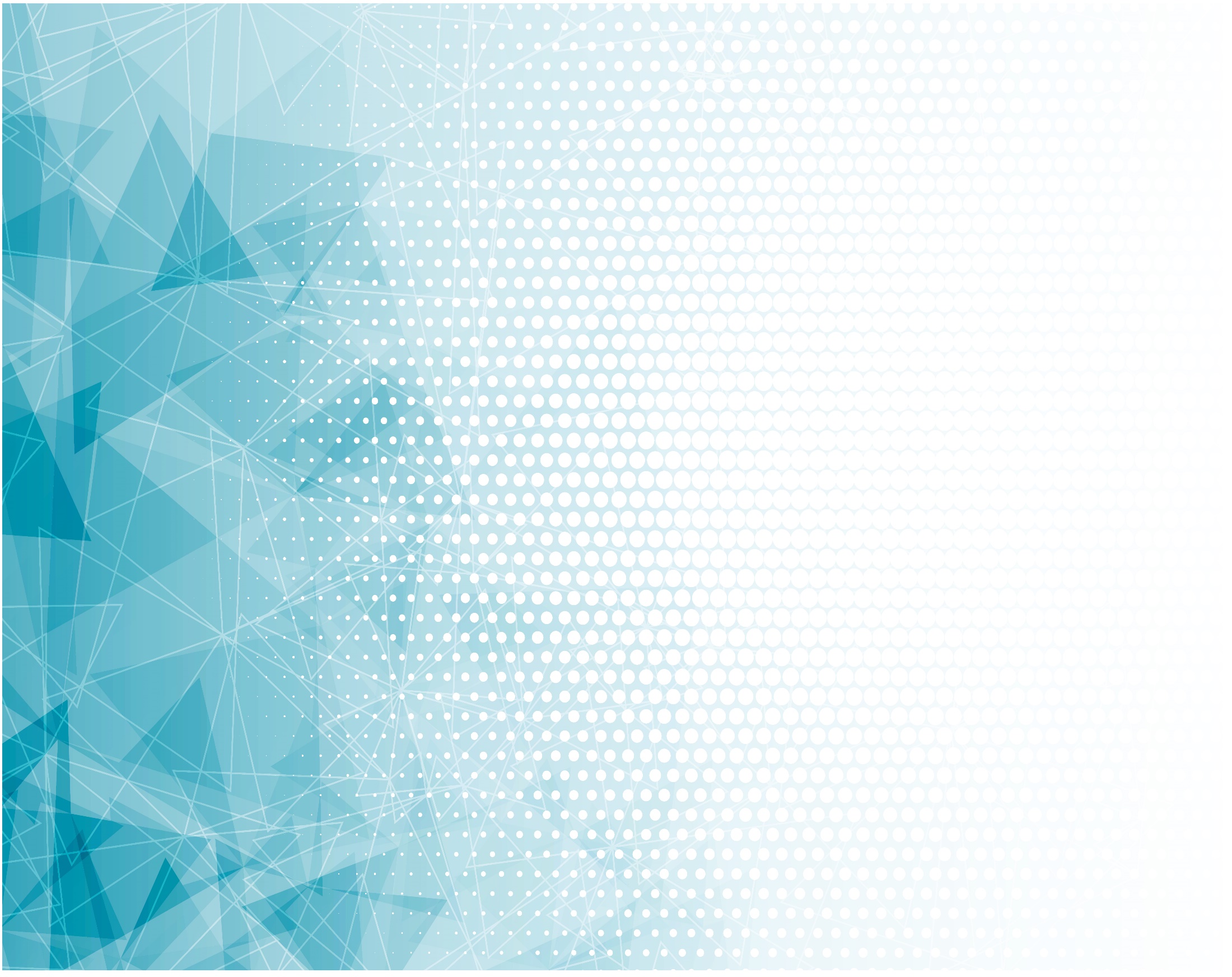 Пусть дышит Любовью Всё сердце его
И чтит непрестанно Отца своего.
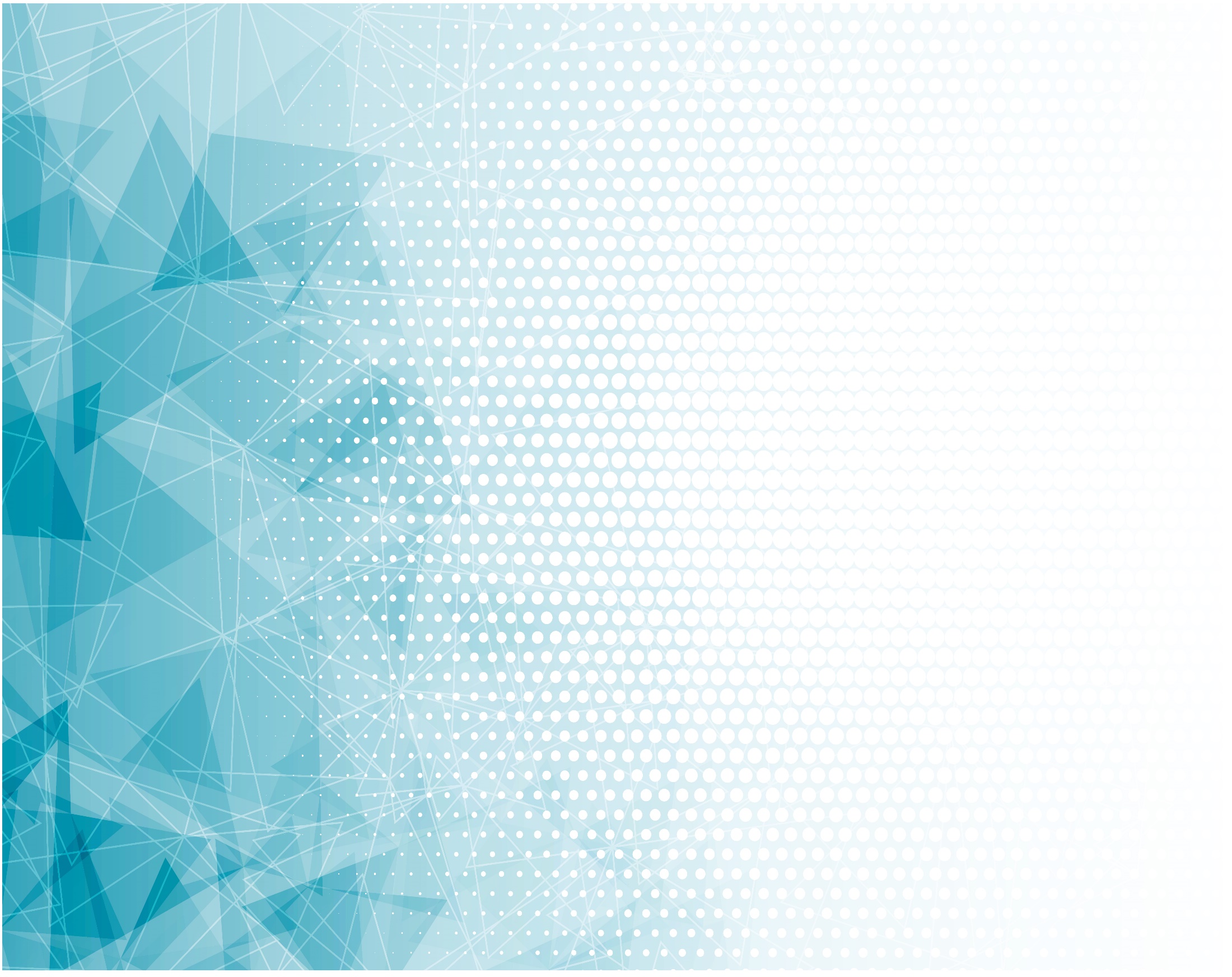 Кто жизнь свою хочет Святой сохранить,
Тот пусть Своё сердце От зла оградит
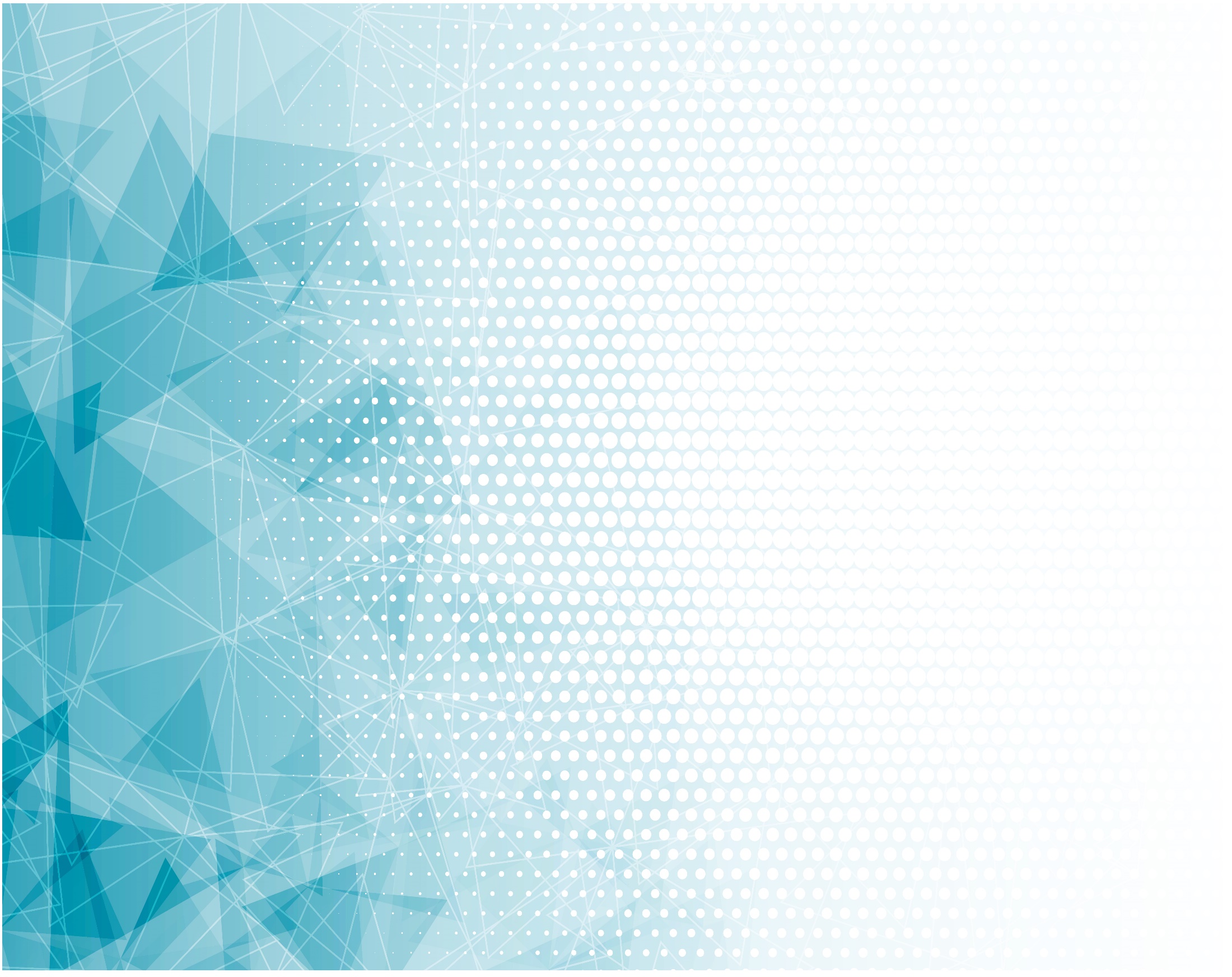 И чаще приходит 
В мольбе ко Христу,
Забыв своё горе И всю суету.
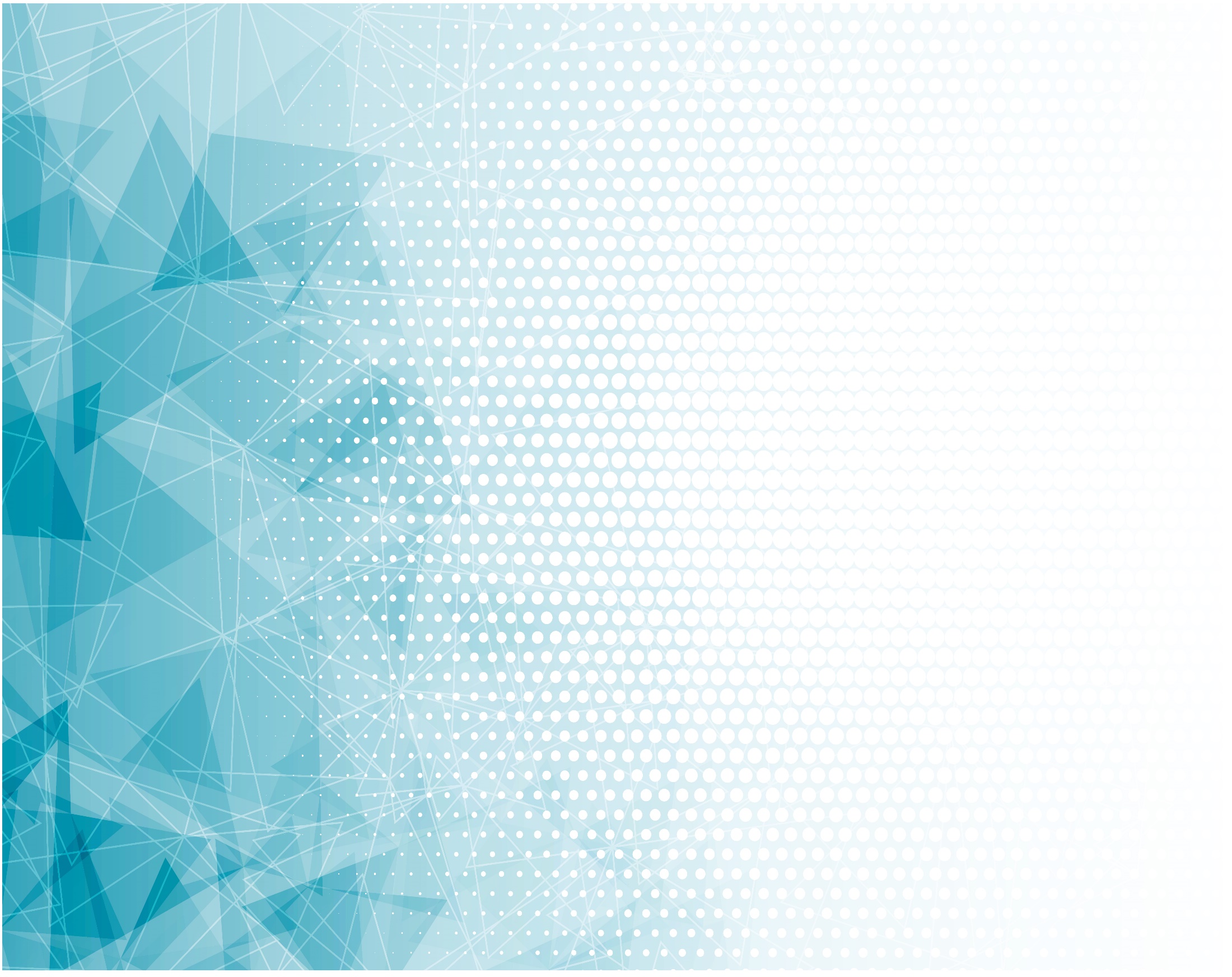 Кто хочет сложить всех Грехов своих гнёт,
Тот пусть путеводной Звездой изберёт
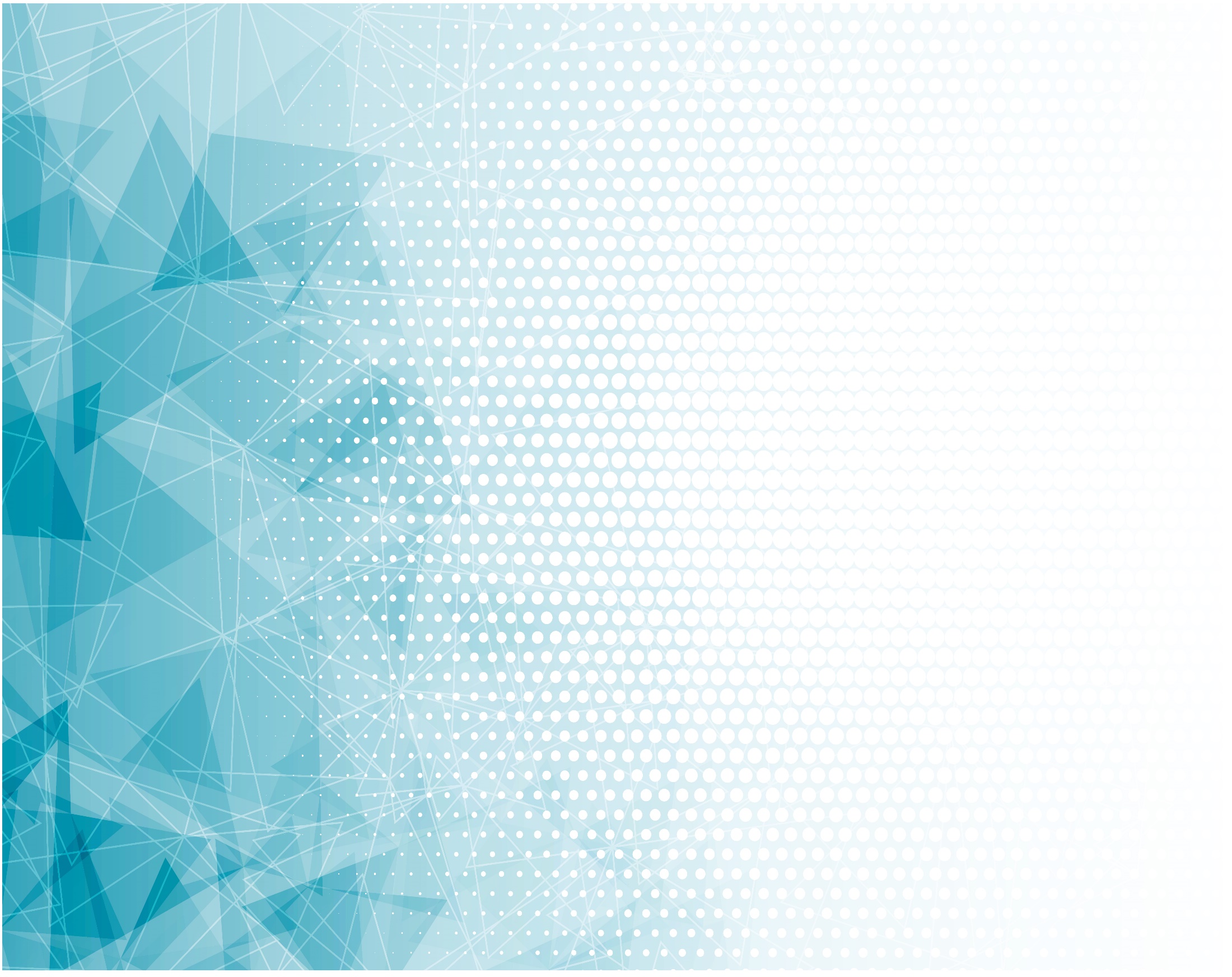 Христа Иисуса – 
Он силу дарит,
В борьбе и страданьях 
Нам жизнь сохранит.
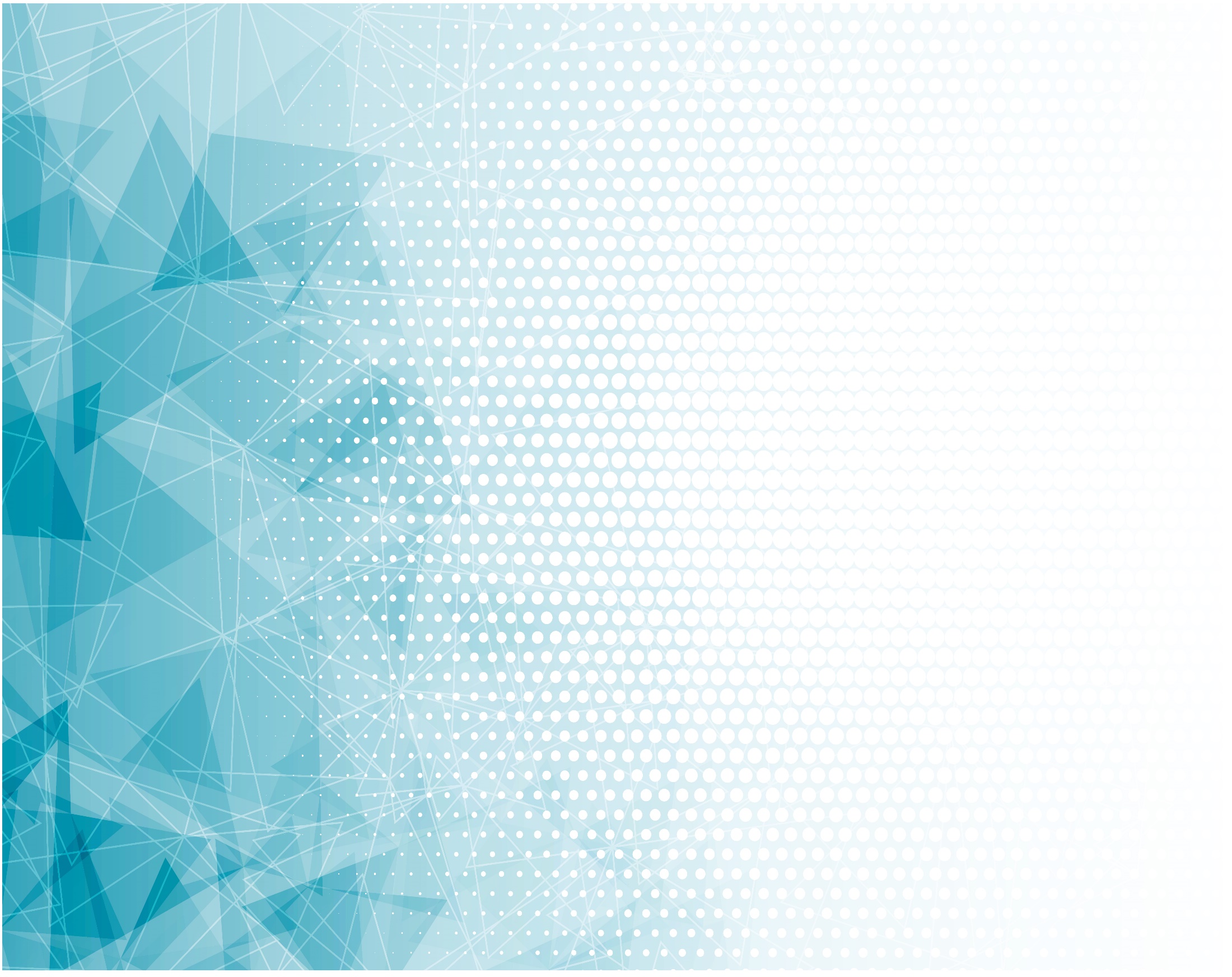 Кто в святости хочет Путь жизни пройти,
Пусть Богу предаст все Желанья свои,
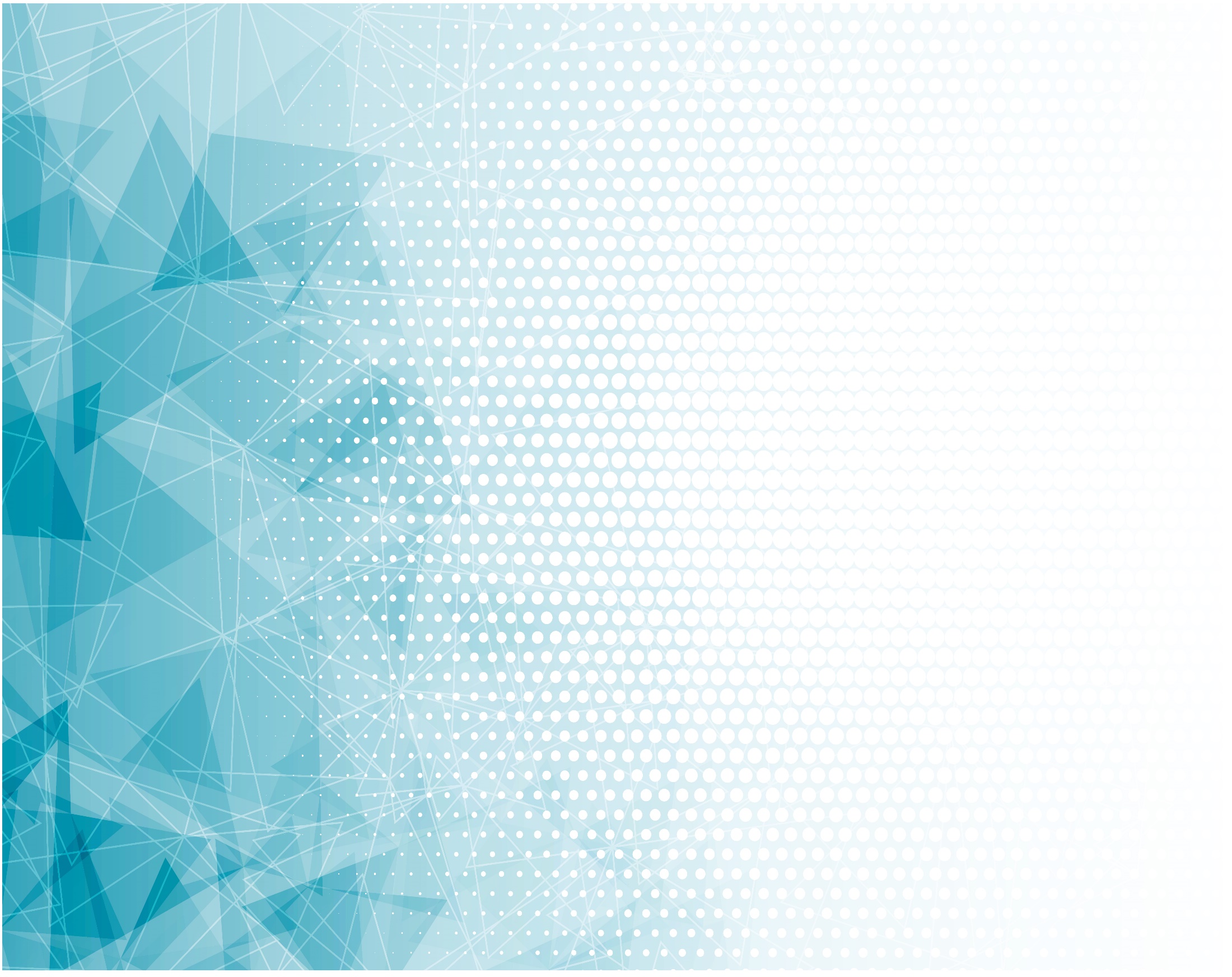 Пусть следует призыву Духа всегда
И чтит непреложную 
Волю Творца.